NPO “LUTCH”
IBRAE RAS
Fuel assembly tests under severe accident conditions(PARAMETER Facility)
Presented by N.Ya.Parshin
13-16 September, 2004, Dimitrovgrad
Content
Introduction
Experimental facility and equipment
Modeling
Project proposal
Goals
Tasks
Results
Introduction
ISTC – 1134: Development and Fabrication of Experimental Facility Supplementary Equipment and Control System and Monitoring System Relating to Simulation of VVER (PWR) Severe Accident Scenarios and Tests of Fuel Assemblies and Fuel Rods as well as Their Elements
Leading institute: NPO Lutch, Podolsk, Moscow reg., Russia
Date: October 1997
Status: Delayed without approval
Goals of PARAMETER Tests: top and bottom flooding of overheated bundle.
Bundle behavior (Тcore 1200оС) under DBA conditions :
Cladding deformation;
Fuel rod depressurization :
Blockage formation;
Post test material examination of claddings and spacer grids.
Bundle behavior (Тcore1200оС) under SA conditions:
Hydrogen release;
Bundle degradation;
Material properties.
Experimental Facility
Bundle Specification
Heated rod
Unheated rod
Bundle
Instrumentation
Recording process-system parameters (U, I, T, p – up to 100 control points);
Collection and recording test parameters of model FA (U, I, T, p – up to 200 control points);
Gas analysis (hydrogen concentration) system;
Post-test operations (model FA flooding with a compound to fix position of its elements; partial/complete cutting; video recording, photography, etc.) and transport operations.
Post test Material Examination
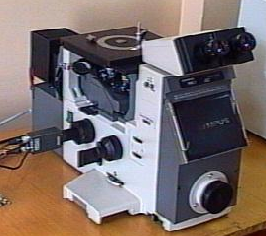 Металлография
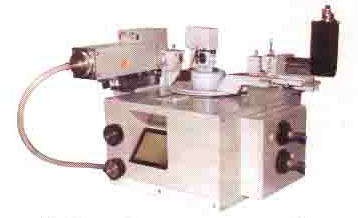 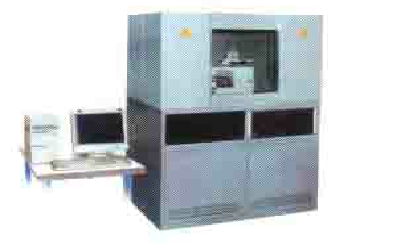 Рентгеноструктурный и
 рентгенофазовый анализ
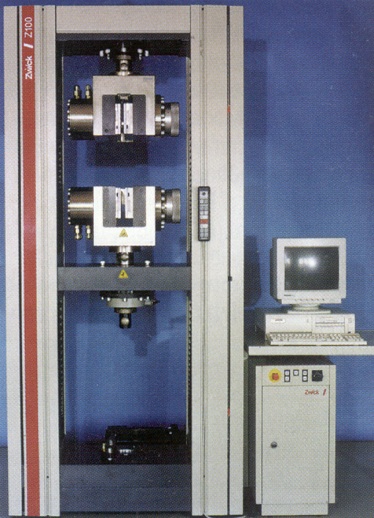 Микрорентгеноспектральный анализ
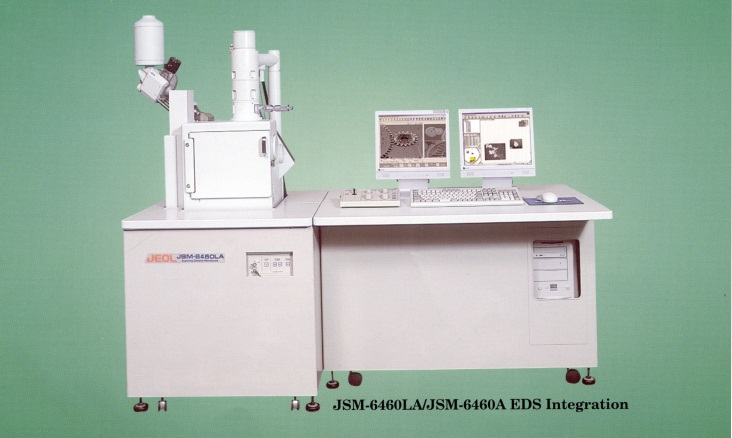 Cканирующая эл-я микроскопия
Механические испытания
Advantages of PARAMETER Facility
Wide range of possibilities: 
Different assemblies: fuel, cladding, control materials, spacers
From DBA to BDBA and SA
Use of reactor materials
UO2 Pellets application available
Modern level of instrumentation
Simulation of accident management measures
Top and/or bottom flooding
Set of Performed Tests
Примечание: 	*) Радиальный температурный перекос  300 град;
			**) ТВС типа ВВЭР-440;
			***) Испытания ТВС в условиях запроектной аварии.
			*****) Программой не предусмотрен.
Some results of completed DBA tests
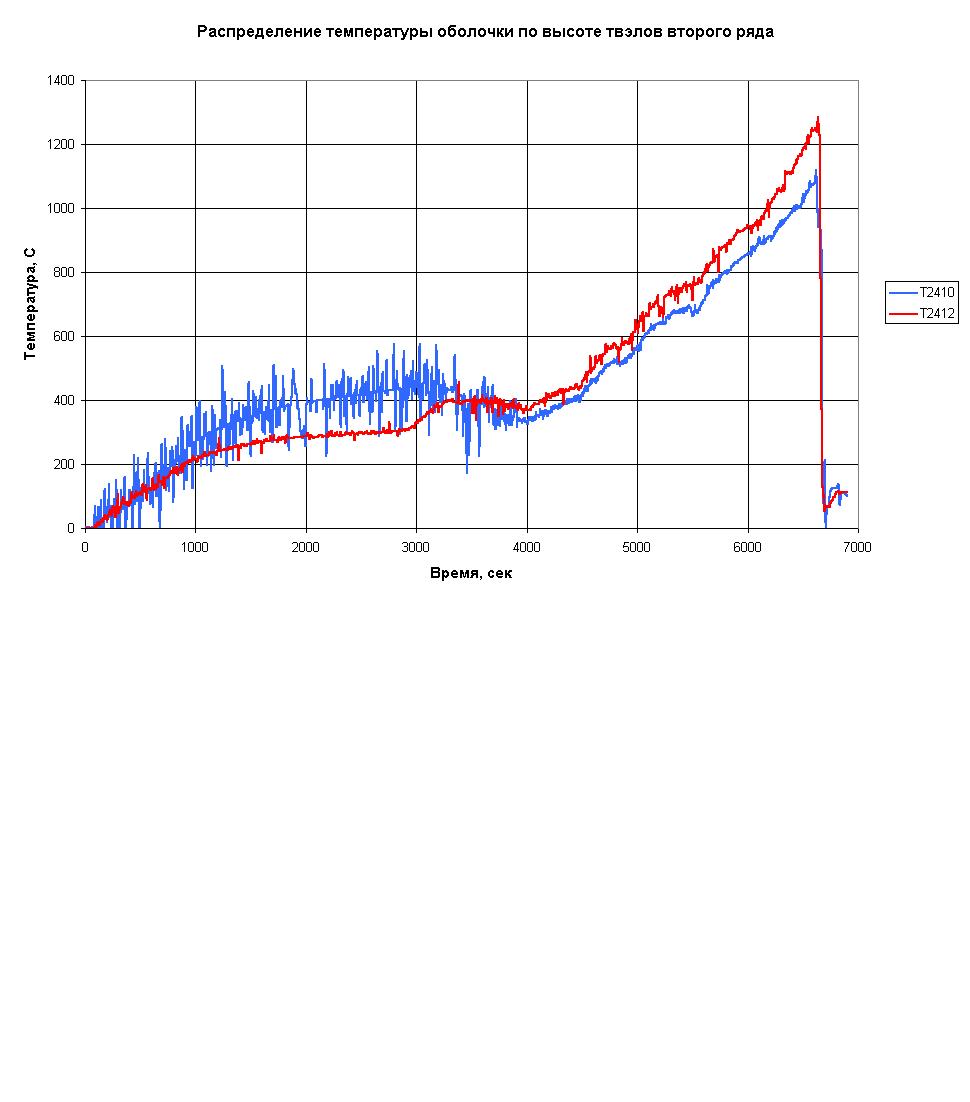 Test Scenario
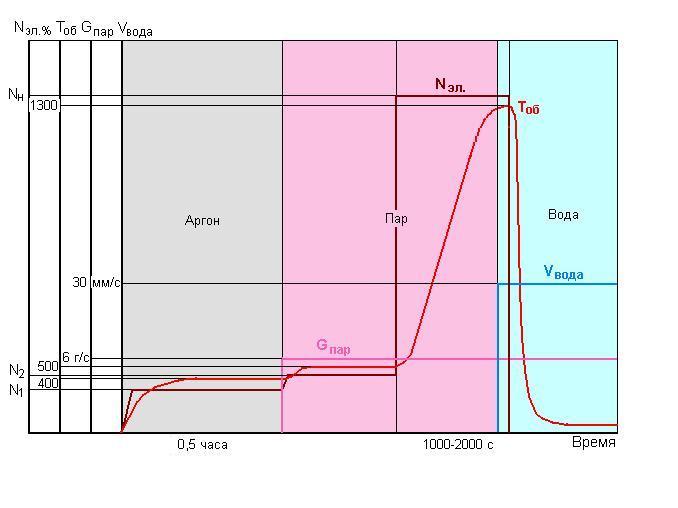 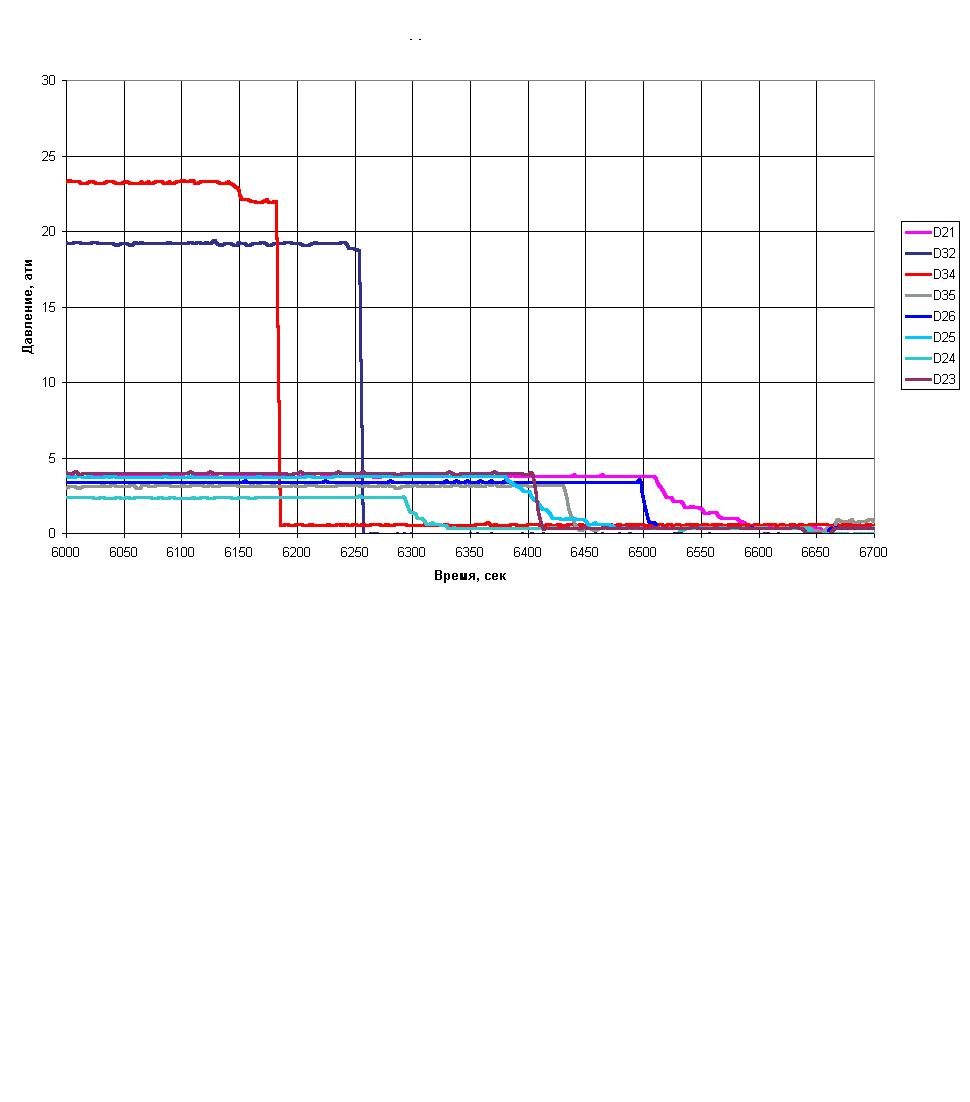 Cladding Temperature
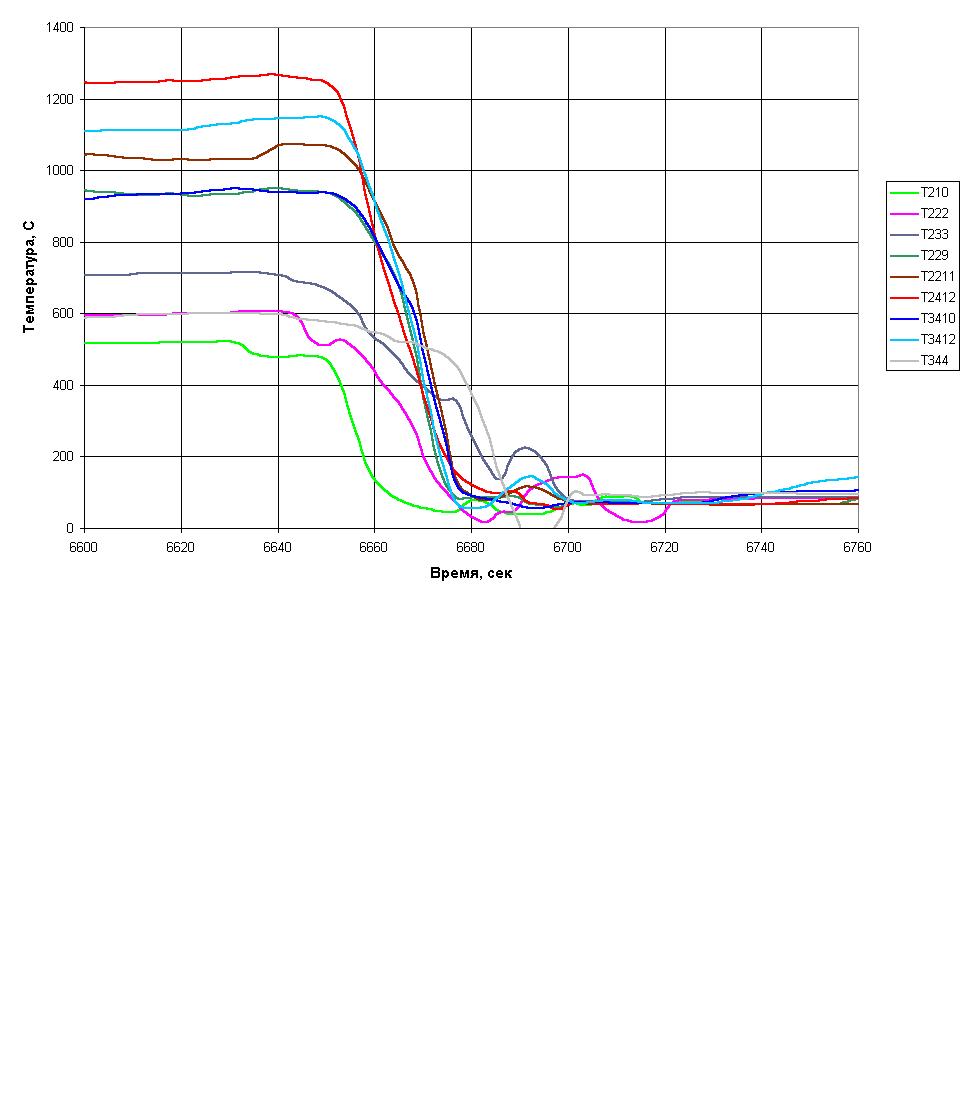 Internal Pressure
Т°.
   Bottom Flooding
[Speaker Notes: лоч]
Some results of completed SA tests
Test Scenario
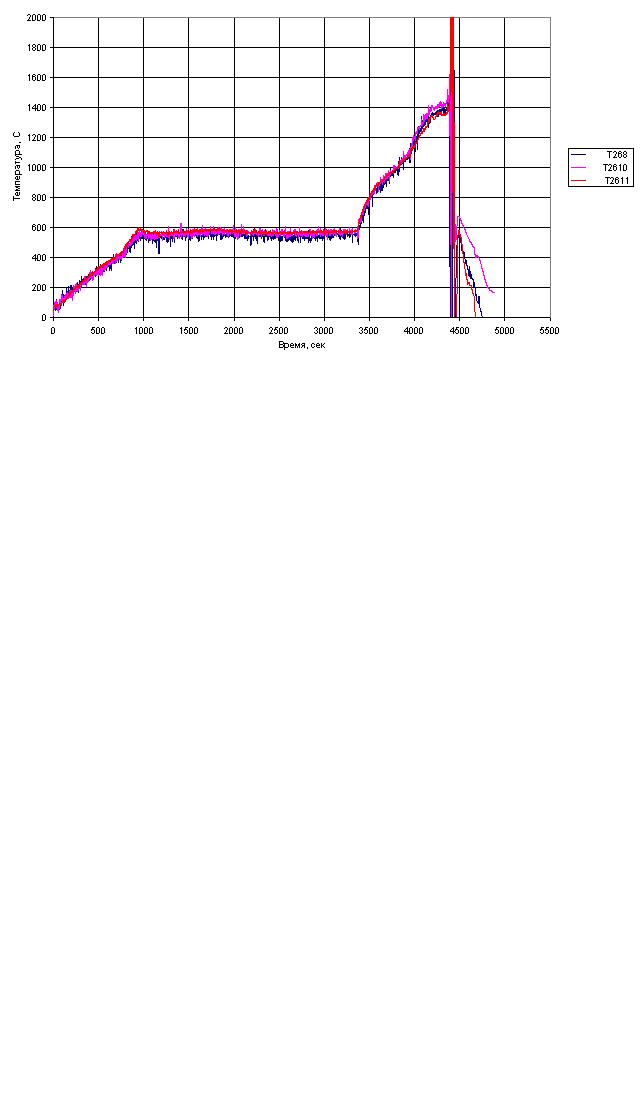 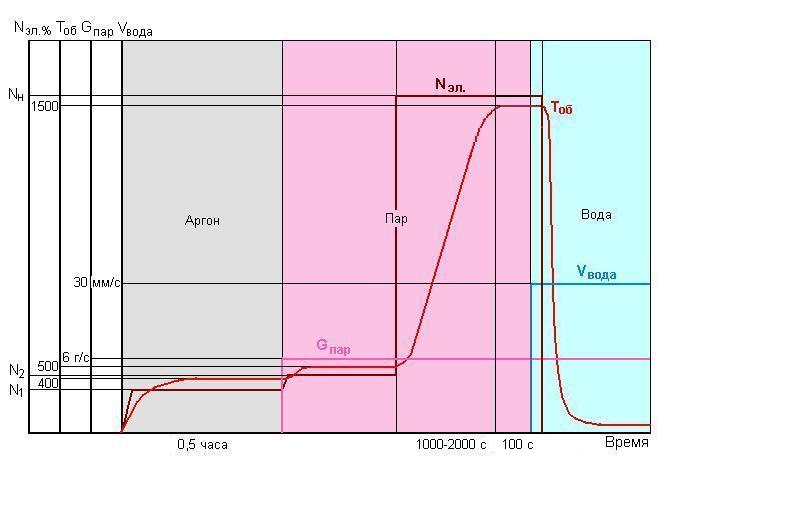 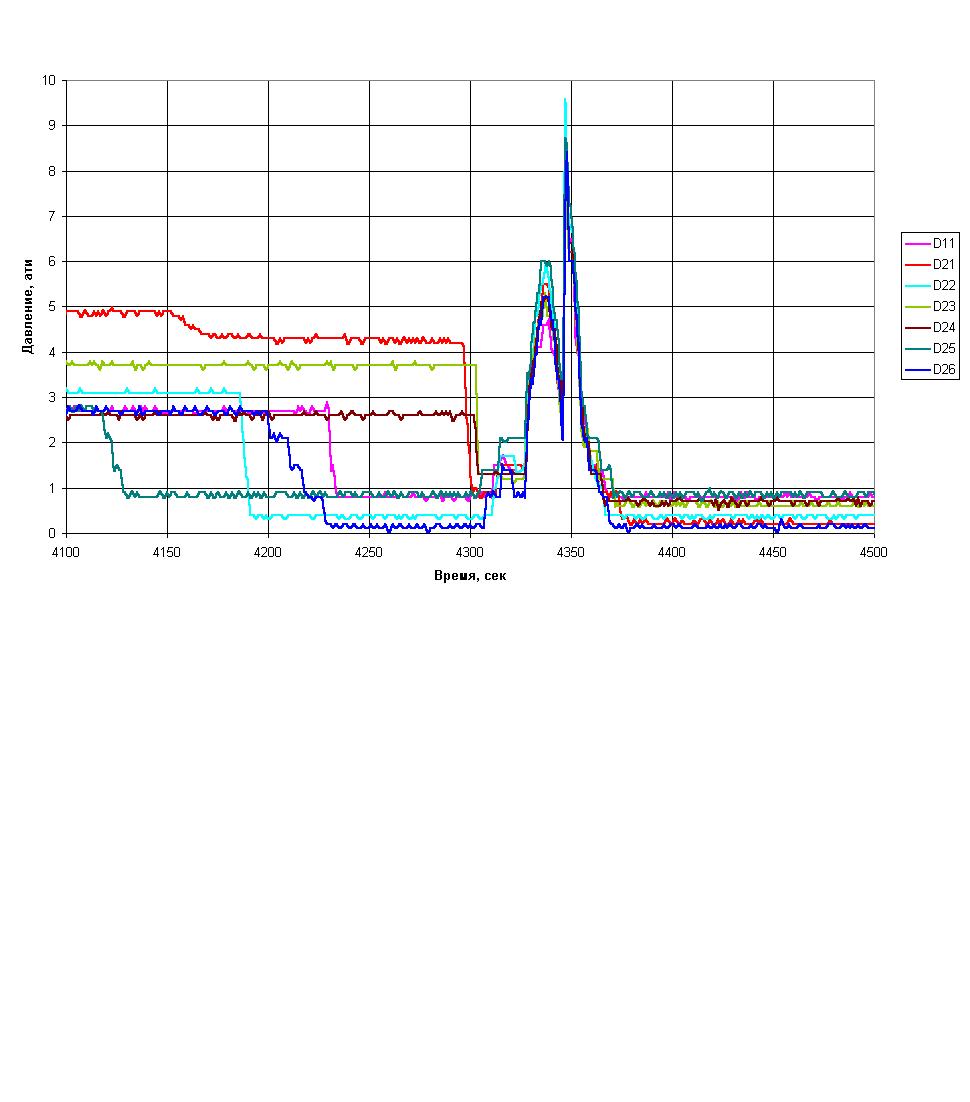 Cladding T
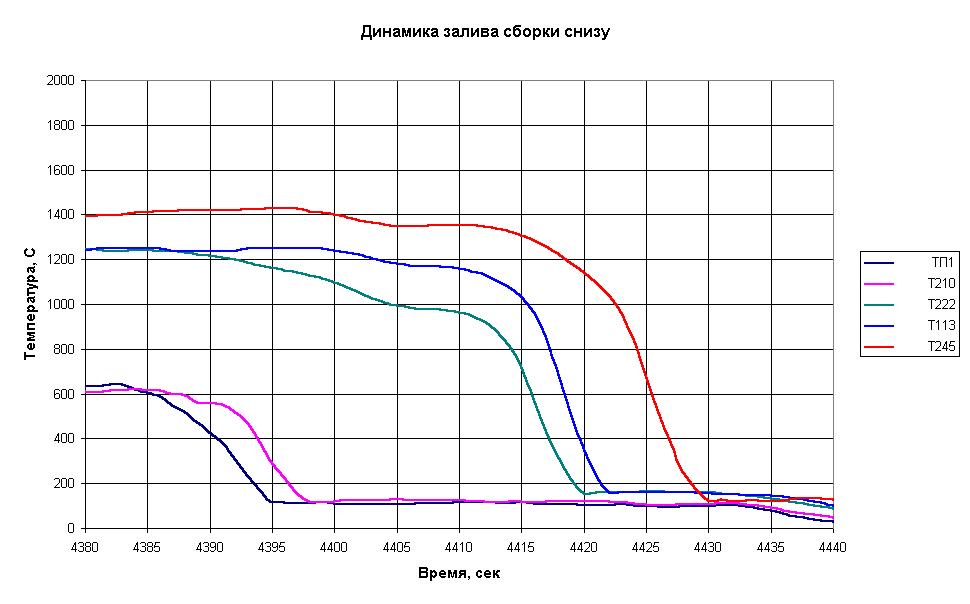 Internal Pressure
Залив снизу
Т°об.
   Bottom Flooding
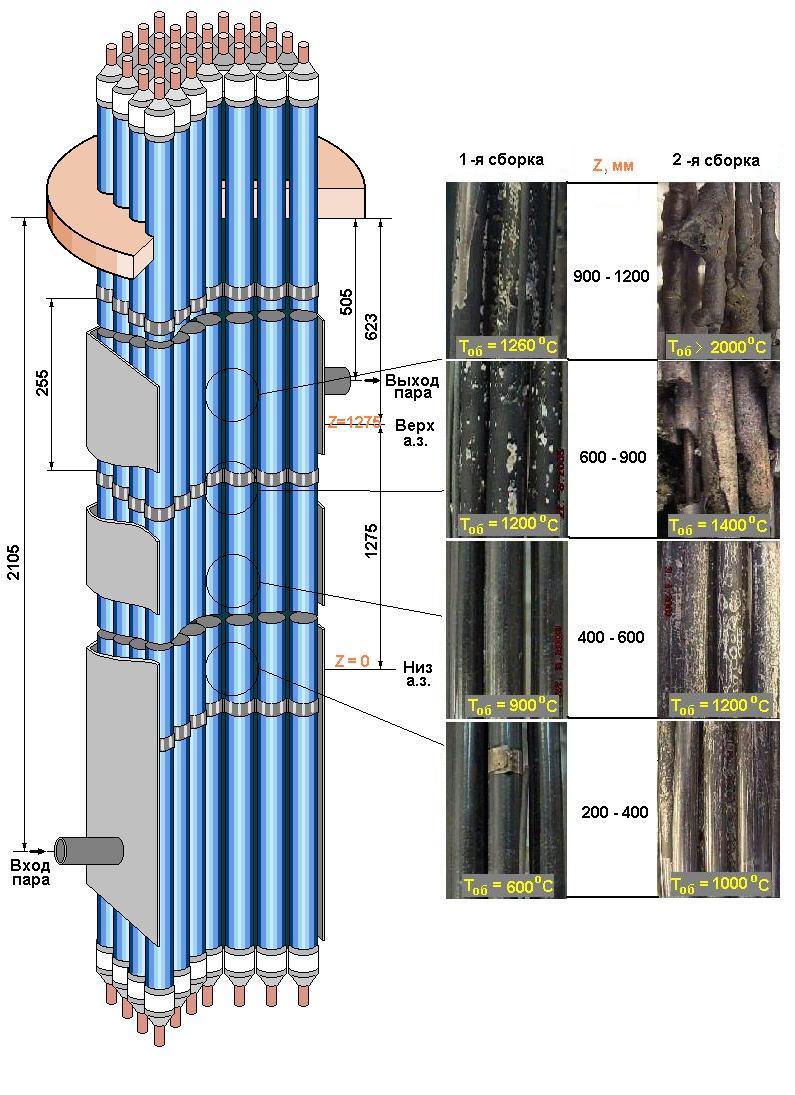 Post Test Bundle View
Вход пара
Залив снизу
Post Test Material Investigations
BDBA
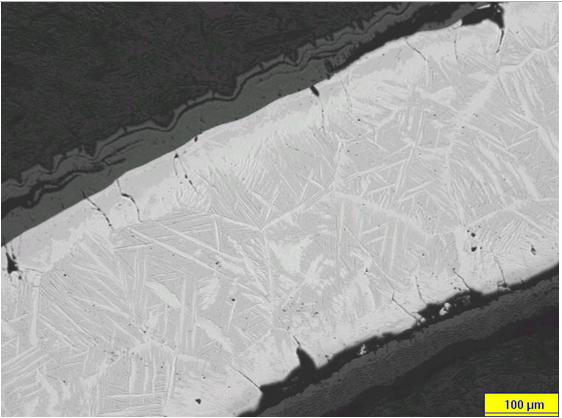 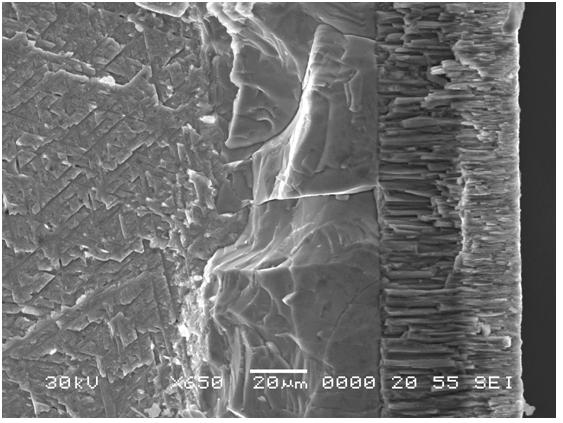 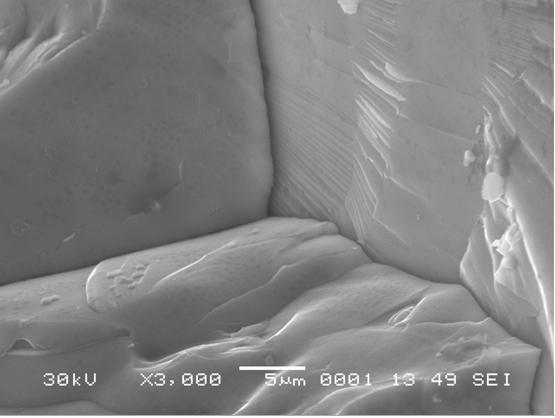 Electron microscopy
Cladding oxidation
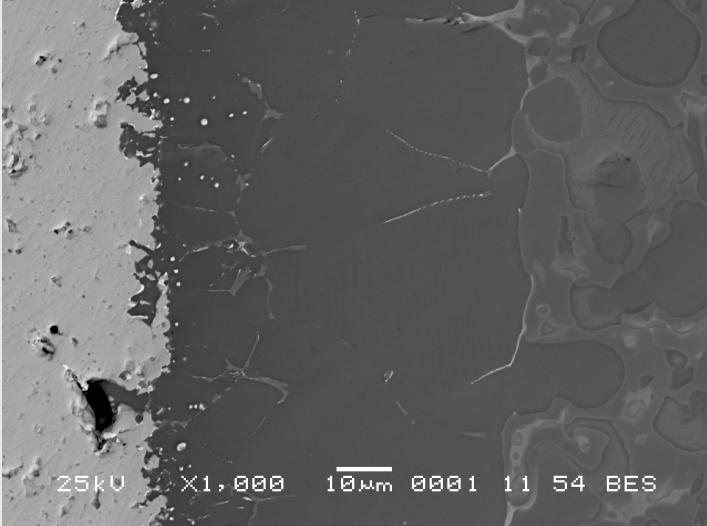 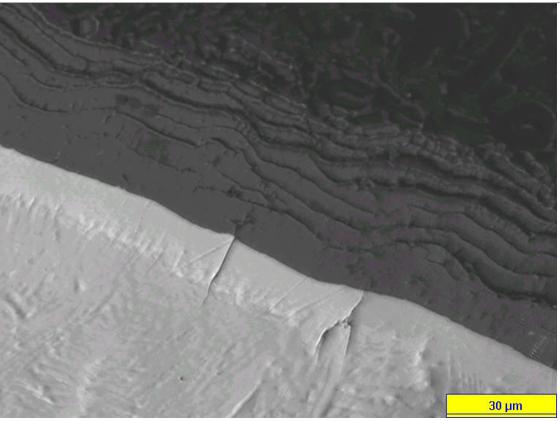 SA
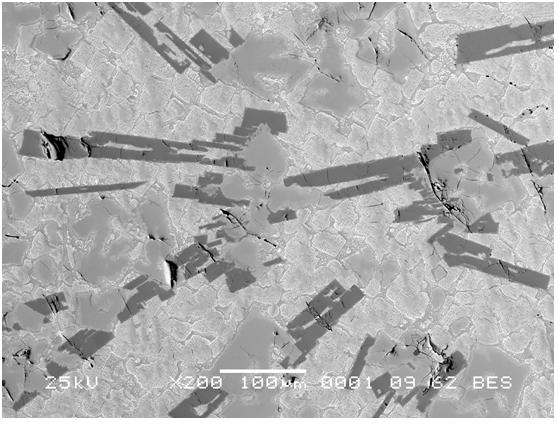 Zr-Fe-Cr-U     Eutectic melt		Zr-U
Cladding oxidation
Results of Facility modeling by RATEG/SVECHA Code
1.Cladding Temperatures
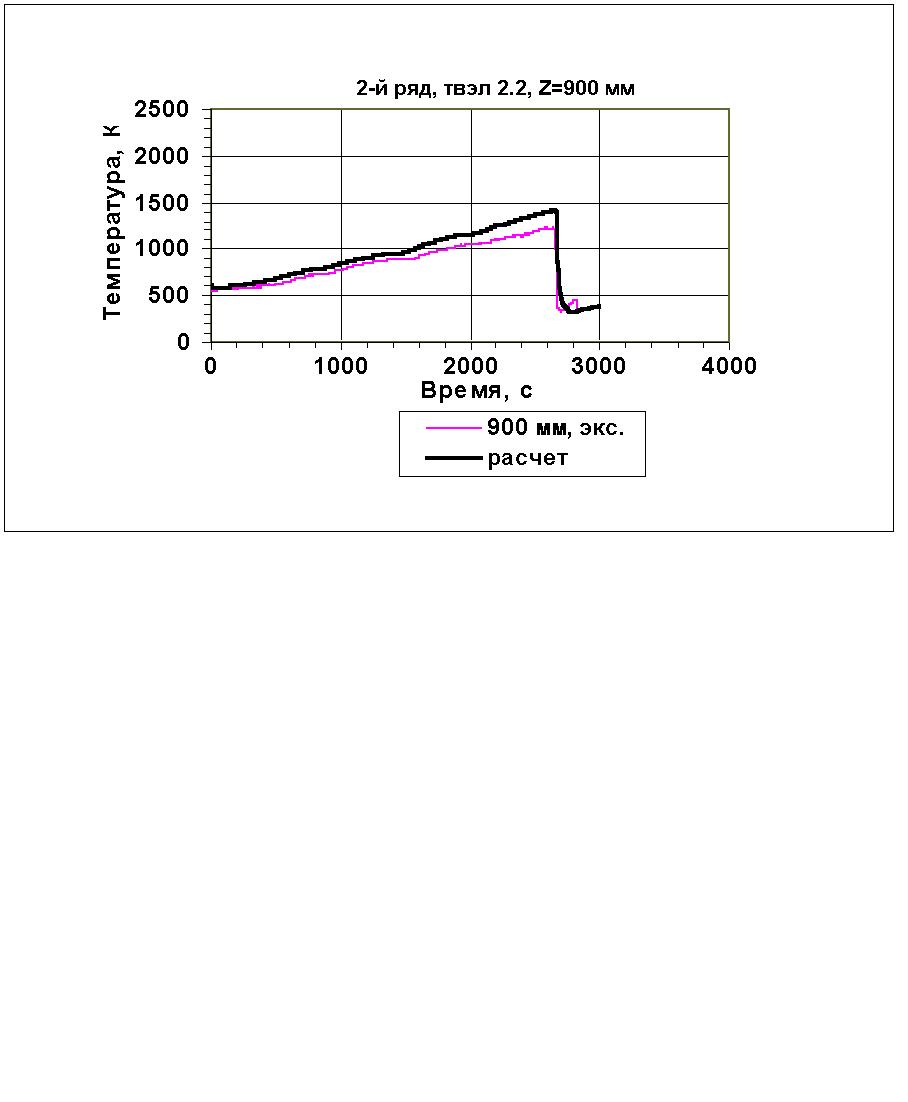 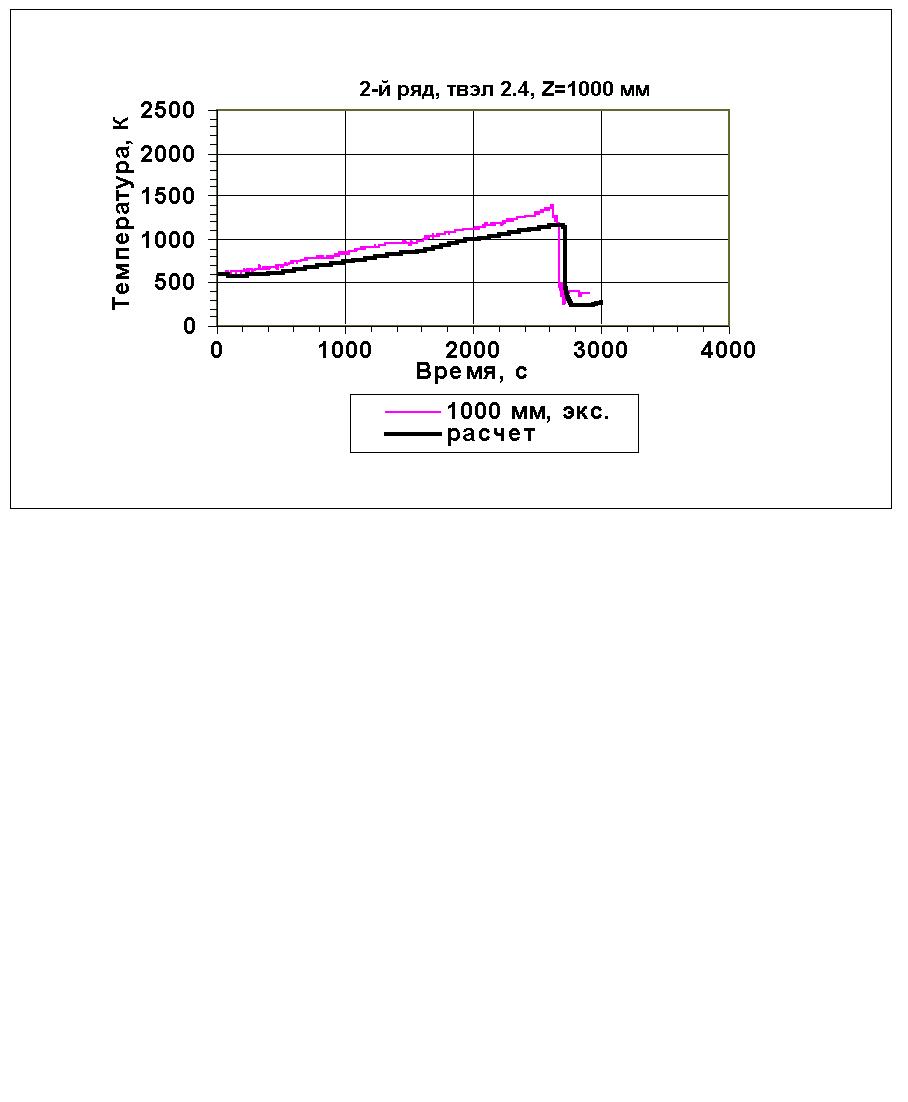 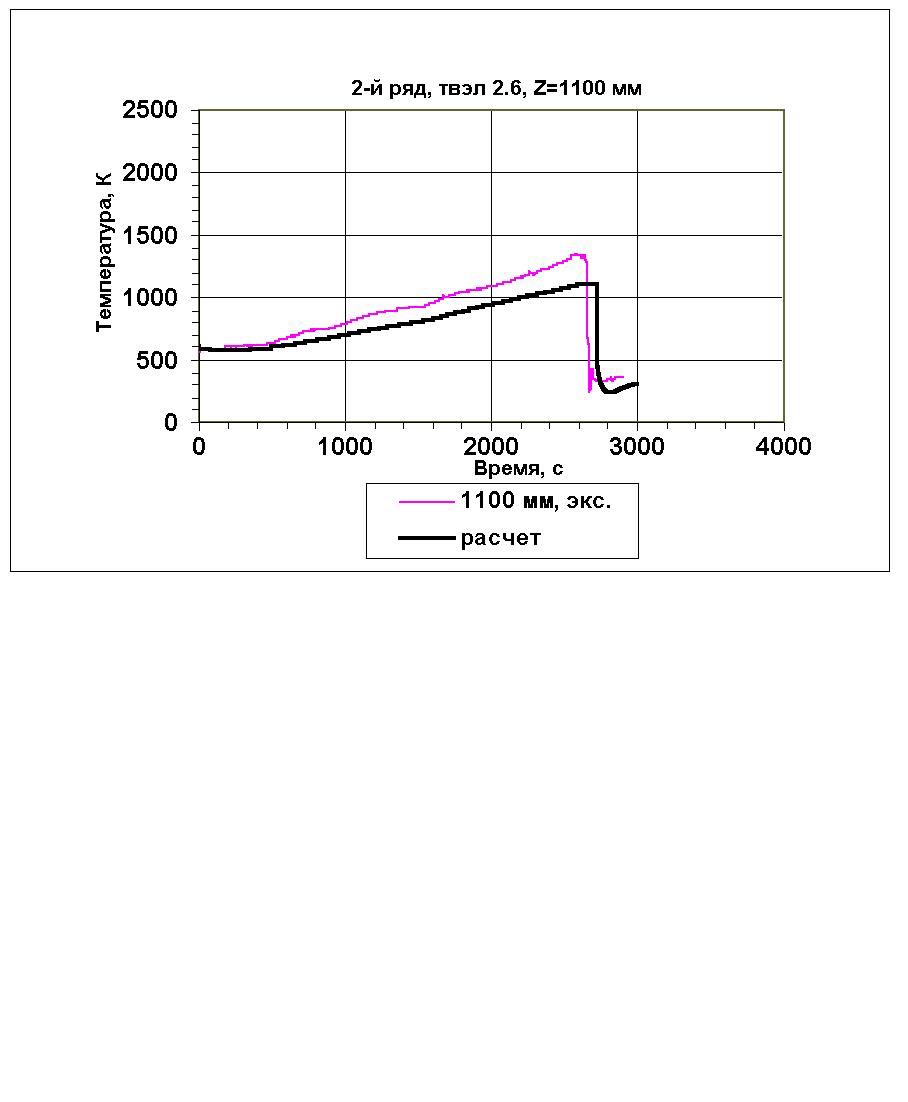 Results of Facility modeling by RATEG/SVECHA Code
2. Gap internal pressure
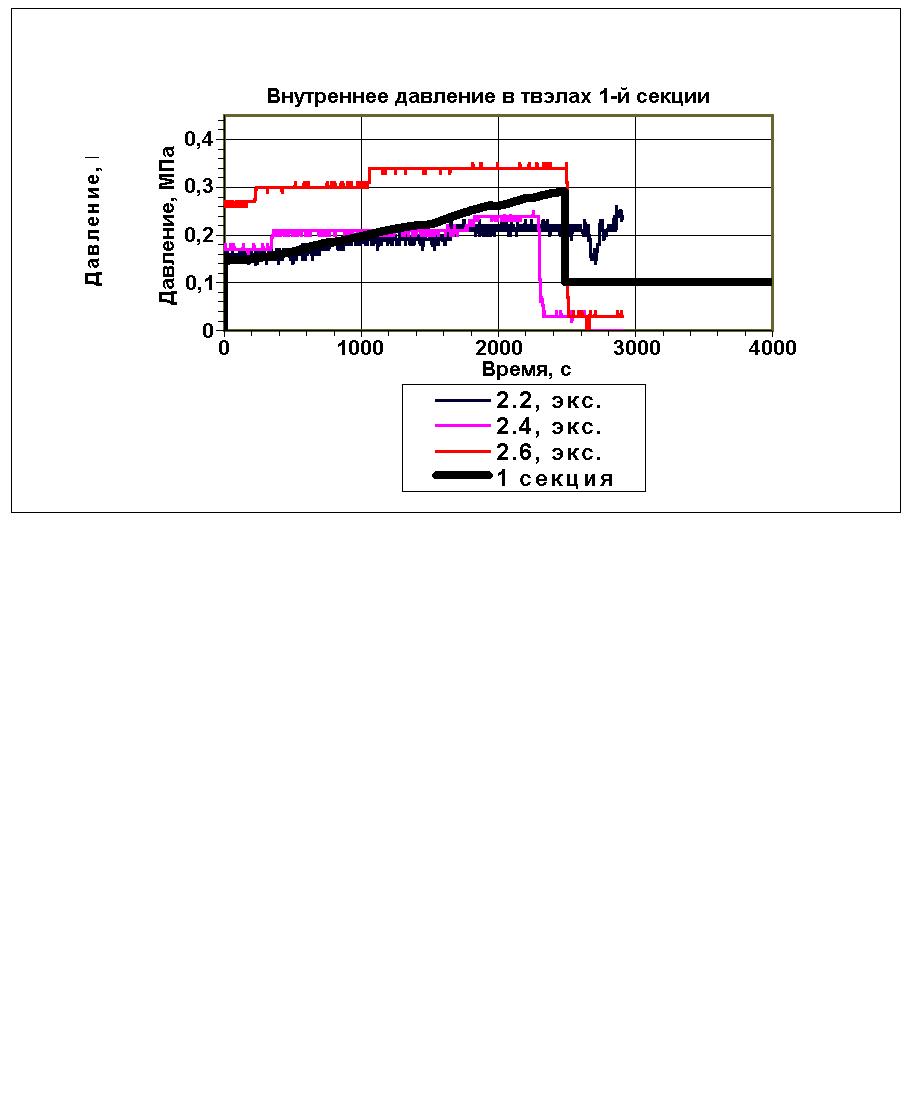 Heated rods
Results of Facility modeling by RATEG/SVECHA Code
3.Liner Temperature
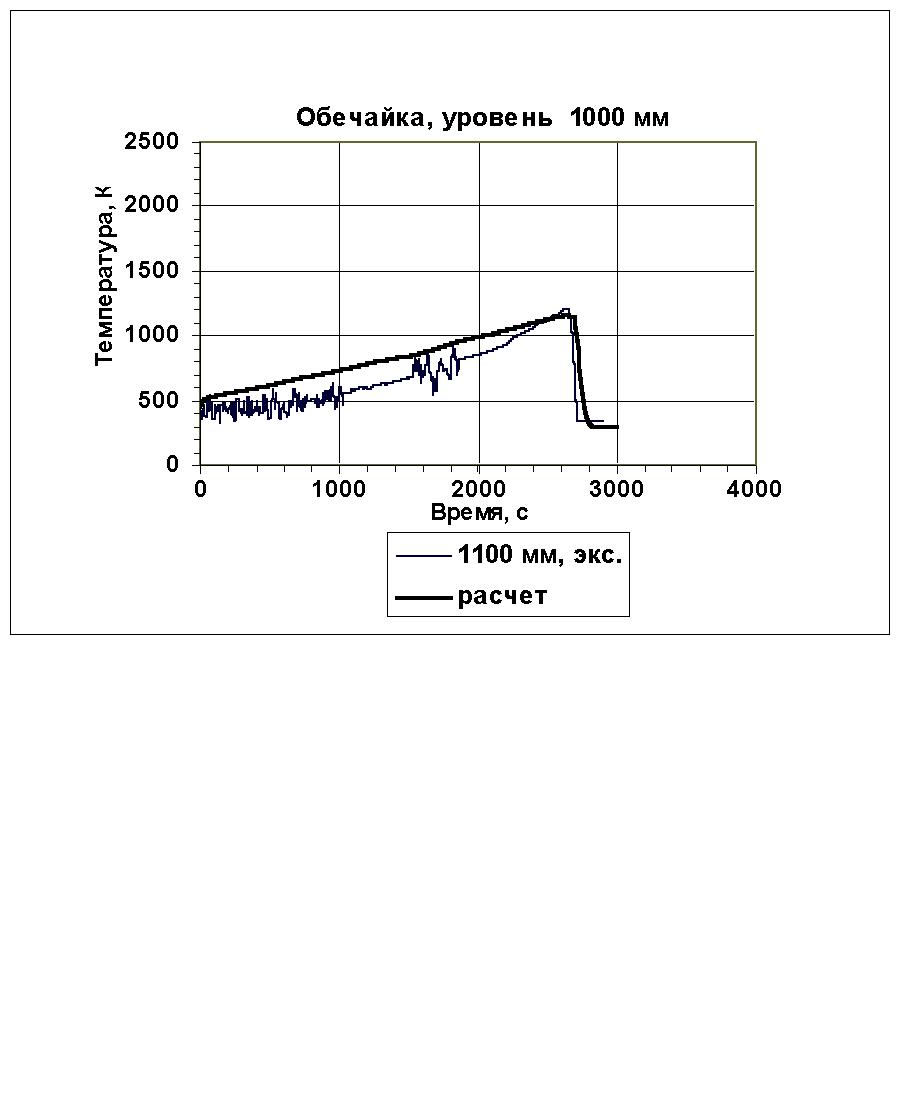 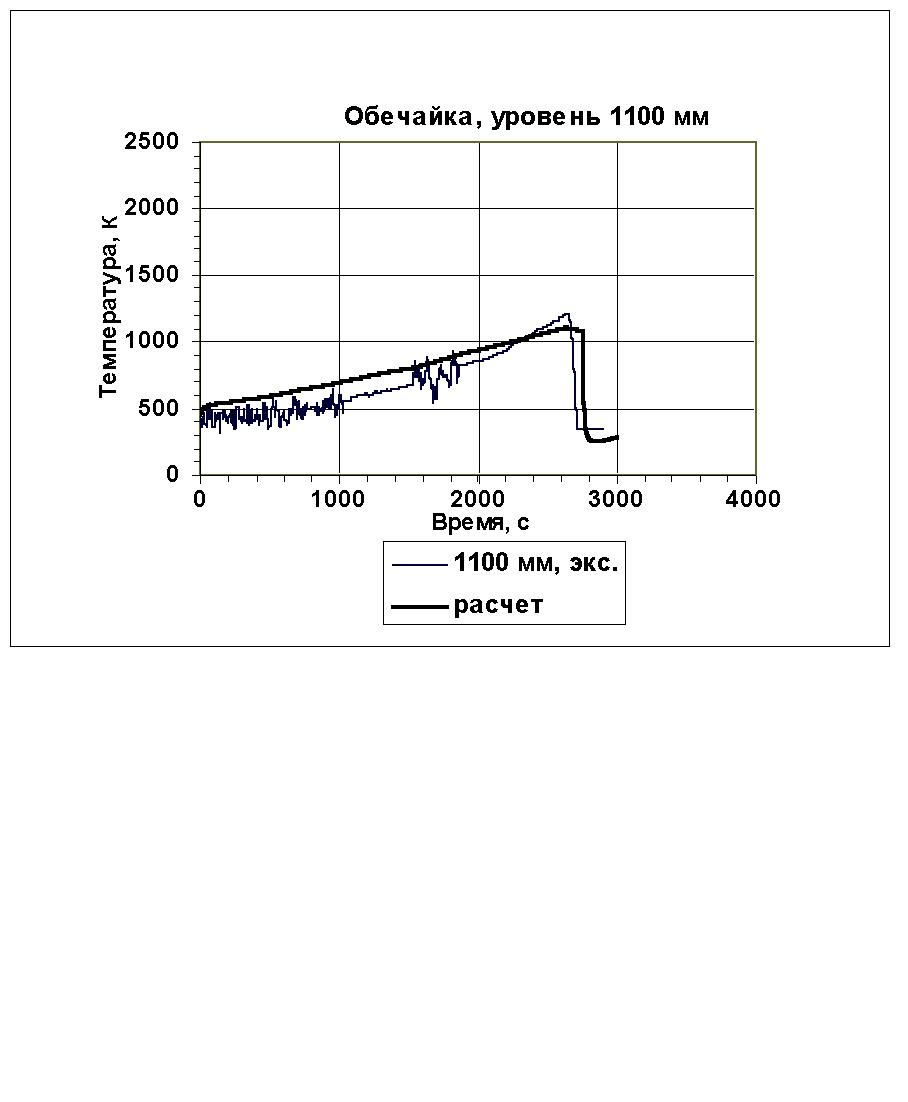 4.Hydrogen Release
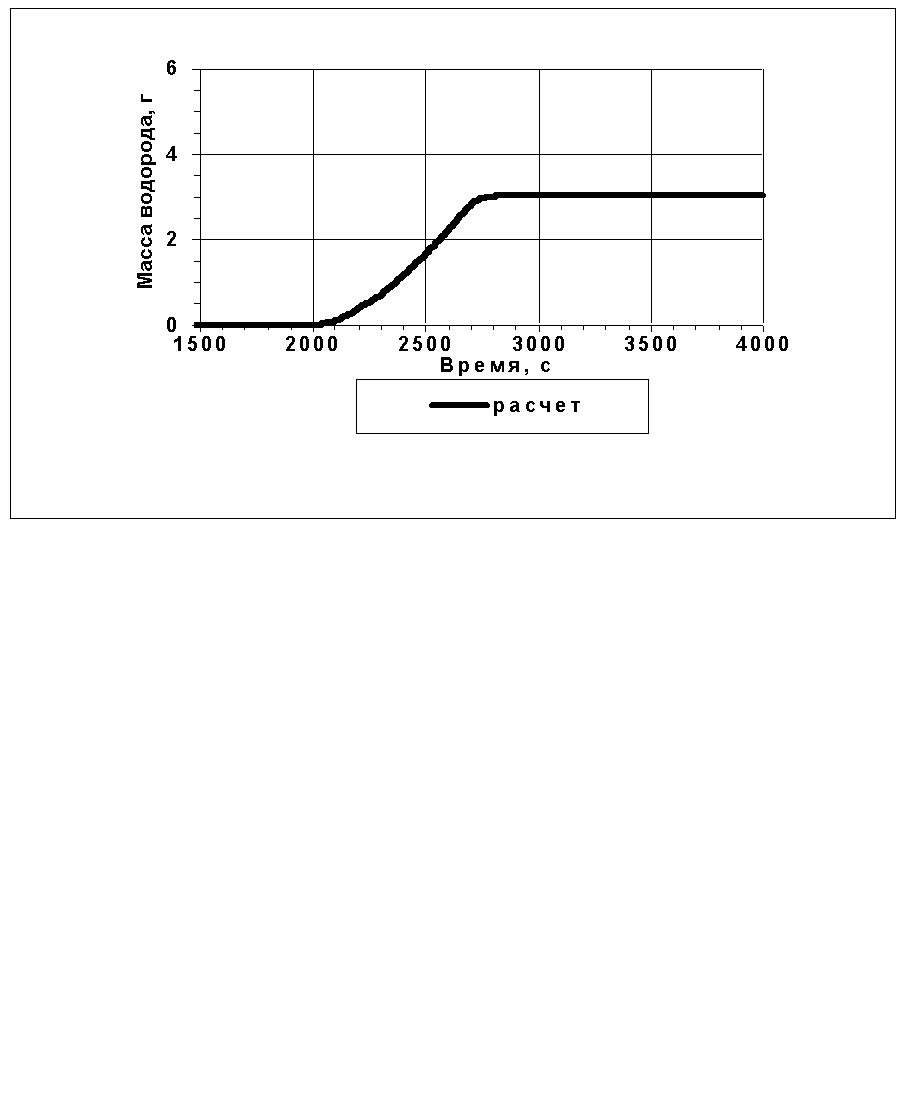 ЭКСП.
Current Status
Facility was successfully tested against set of BDBA and SA scenarios.  Facility is ready to be used for future tests.
Code RATEG/SVECHA was successfully tested against PARAMETER Data. Obtained results demonstrated that main features of PARAMETER Facility can be well predicted by SA computer codes.
Project Proposal
Goal: Two test of overheated up to 2000 C bundle: 
1-st test: top flooding
2-nd test: simultaneous top and bottom flooding
Project Manager: Nalivaev V.I.
Participating organization
NPO “Lutch”
IBRAE
Other organizations: IPPE, NIKIET, OKB “Gidropress" 
Cost estimate: $360k
Equipment:$53k
Materials:$48k
Overhead: $36k
Personal grants: $180k
Travel: $21k
Other direct cost: $23k
Project duration: 24 months
Project proposal: Tasks
Task 1: Study of the top flooding of 19 FE bundle under severe accident conditions
Task 2: Study of the simultaneous top and bottom flooding of 19 FE bundle under severe accident conditions
Each task consists of the following subtasks:
Subtask 1.1 Preparatory work
Subtask 1.2 Pretest analysis, choice of the test scenario and parameters
Subtask 1.3 Test conduction 
Subtask 1.4 Post test examination and analysis 
Material study
Post test analysis